The Teaching Training Needs Analysis Survey Results
Five data-based themes and recommendations
1
Background and Objectives
Winter 2019: Teaching and Learning Advisory Group (TLAG) created
 
Spring 2019: TLAG recommends and develops college-wide teaching training needs survey to capture the voices of LTS’s clientele 

August 2019: survey launched for 2 weeks
2
Five Key Questions to Explore
Are professors/instructors generally satisfied with the teaching training development offered at Algonquin College? 
Are there any barriers to accessing development opportunities and if so, what are they?
How and when do professors/instructors want training offered?
Is the current marketing and outreach of programs effective in spreading awareness about training opportunities at Algonquin College?
What topics do professors/instructors want to learn about in training?
3
Results
324 faculty members responded to the survey from across the college, including the Perth and Pembroke campuses - which represents a response rate of 10%*
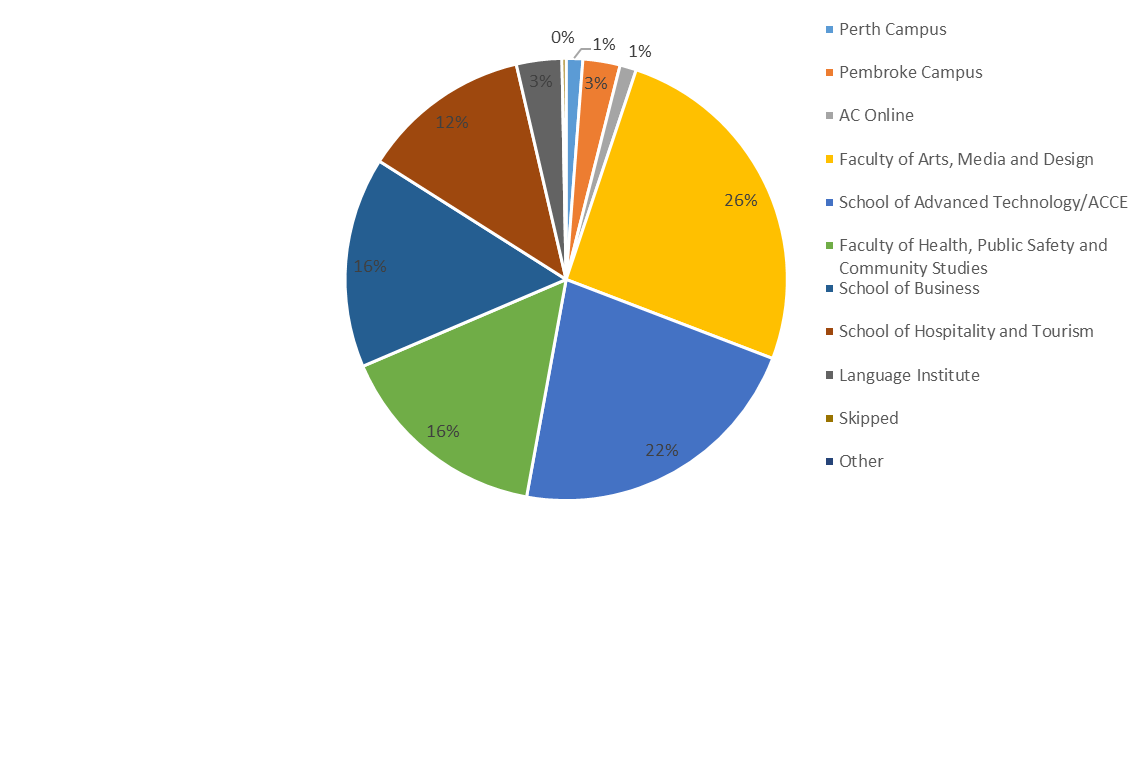 Based on a sample size of 324 and total population of 3159 (Algonquin College, 2019).  This represents a confidence level of 95%, +/- 5%.
4
Results
full-time professors (51.86%; N=167)
part-time professors (26.09%; N=84) 
partial load professors (18.01%; N=58) 

5-9 years’ experience teaching (25.39%; N=82)
10-14 years’ experience teaching (18.58%; N=60)

face-to-face courses (90.09%, N=291) 
hybrid courses (61.92%, N=200) 
teaching lab/clinic/shop/field courses (35.60%; N=115) 
online courses (17.34%; N=56)
5
High-level Findings
General Satisfaction
63% of respondents chose either “very satisfied” or “somewhat satisfied” when asked how satisfied they were with the teaching development training offered  

Ease of Access
69.91% of respondents answered “yes” when asked if they were able to easily access teaching development training at Algonquin College
6
“I think you are doing a great job!”“I very much appreciate all the effort that goes into helping profs.”“Continue the great work! Faculty really appreciate your time and effort in supporting the learning environment.”
[Speaker Notes: General comments on the training offered at Algonquin College by participants.]
Analysis: Five Themes
8
Theme 1: Awareness of Training Opportunities
Respondents reported:
Not “hearing about” training opportunities in a timely fashion

Not having sufficient conversations with anyone about what type of training they might need or have access to

Preferring to discuss training needs with either their Chairs during performance reviews and/or with educational developers throughout the year
9
“I feel we need help in managing our personal PD. We need to collaborate with someone who could help us each design the most appropriate, individual PD (both internal and external). We probably should be doing this with our Chairs but annual reviews are not taking place regularly and I'd prefer the guidance and advice of a LTS expert.”
[Speaker Notes: General comments on the training offered at Algonquin College by participants.]
Theme 1 Recommendations
Design an easy to follow teaching development “roadmap” for simple marketing that can be distributed via one channel and tracked in one area for both registration and attendance. 
Run frequent presentations and workshops for departmental chairs to inform them about training opportunities; including FITS.*
Re-design LTS website to include a calendar of events with frequent updates.
Publish a monthly newsletter to be distributed to departments listing all the training opportunities available for the month.
*This is already in development through Academic Development in a system called “Faculty Individualized Training System (FITS)”
11
Theme 2: Part-time/partial load faculty
Respondents reported:

Part-time and partial load faculty face significantly more barriers to teaching development for three reasons:
time
Lack of compensation
general support of college
12
“Regular Part-time and Partial-load faculty need to be given more avenues for their development”“As a part-time professor the PD courses are at times that don't work for a regular full-time job outside of the College”“I believe that we should be paying part-time faculty for their time.”
[Speaker Notes: General comments on the training offered at Algonquin College by participants.]
Theme 2 Recommendations
Pay part-time faculty to attend training.
Research and recommend different models of part-time faculty orientation initiatives (ie: St. Lawrence College has a 2-day pre-semester meet and greet)
Liaise with associate chairs to determine PT faculty training needs.
14
Theme 3: Relevance of Training
Respondents reported:

Wanting to go beyond “101” and basic training to more advanced training opportunities for experienced teachers.
Wanting more discipline/industry-specific training on how to teach specific content well.
Wanting training targeted to specific teaching modalities; specifically teaching online or teaching in labs/shops/clinics.
15
“PD at very basic/intro levels; not individualized or targeted to personal needs”“PD at very basic/intro levels; not individualized or targeted to personal needs”“does not differentiate by different course types being taught ie theory vs practical vs field;”
[Speaker Notes: General comments on the training offered at Algonquin College by participants.]
Theme 3 Recommendations
Recruit (and fund through course release) faculty liaisons from each school to design and deploy more discipline-specific offerings within LTS
Create levelling within FITS for foundational, enhancement and specialized training.  Provide participants with self-assessment tools/access to educational developers to determine level placement
Develop and deploy an Online Teaching Institute and Teaching in Labs/Shops Institute within FITS’s specialized training cluster
17
Theme 4: Content Upgrade
Respondents reported:
non-teaching content (ie: Workday training, progression to leadership roles, industry-training) 
diversity, inclusion and social justice (including LGTBQ+, FNMI, and international students-specific training)
teaching students with disabilities and mental health concerns
assessment 
classroom management and behaviour-focused training
18
Theme 4: Content Upgrade
19
“Teaching through a social justice lens - meaningfully embedding equity issues into the curriculum - meaningful indigenization of our curriculum”“Positive Space Training offered more often”“Working with learning disabilities”“Dealing with students with disabilities beyond what we have training for (PTSD, autism)”
[Speaker Notes: General comments on the training offered at Algonquin College by participants.]
Theme 4 Recommendations
1.	New offerings with FITS to match faculty training needs
21
Theme 5: Modality and Scheduling of Training
Respondents reported:
Training constantly fell during teaching times
Training sessions not offered often enough
Attending face-to-face sessions was difficult
Broadening how training was delivered beyond workshops: online repositories, more one-on-one coaching, more mentoring opportunities and hosting teaching-focused conferences
22
Theme 5: Modality and Scheduling of Training
23
“My attendance is usually dictated by scheduling.” “I seem to be teaching on the hours that the PD is provided.”“Not enough availability time slots”“Lack of flexibility in delivery (couldn't come to f2f class)”“We need a teaching conference to bring ideas together.”
[Speaker Notes: General comments on the training offered at Algonquin College by participants.]
Theme 5 Recommendations
Offer more instructional coaching through LTS and advertise more broadly and more frequently
Develop complementary online modules for all enhanced training sessions in FITS 
Host the same workshops more frequently; including evenings
Host an annual teaching conference
25
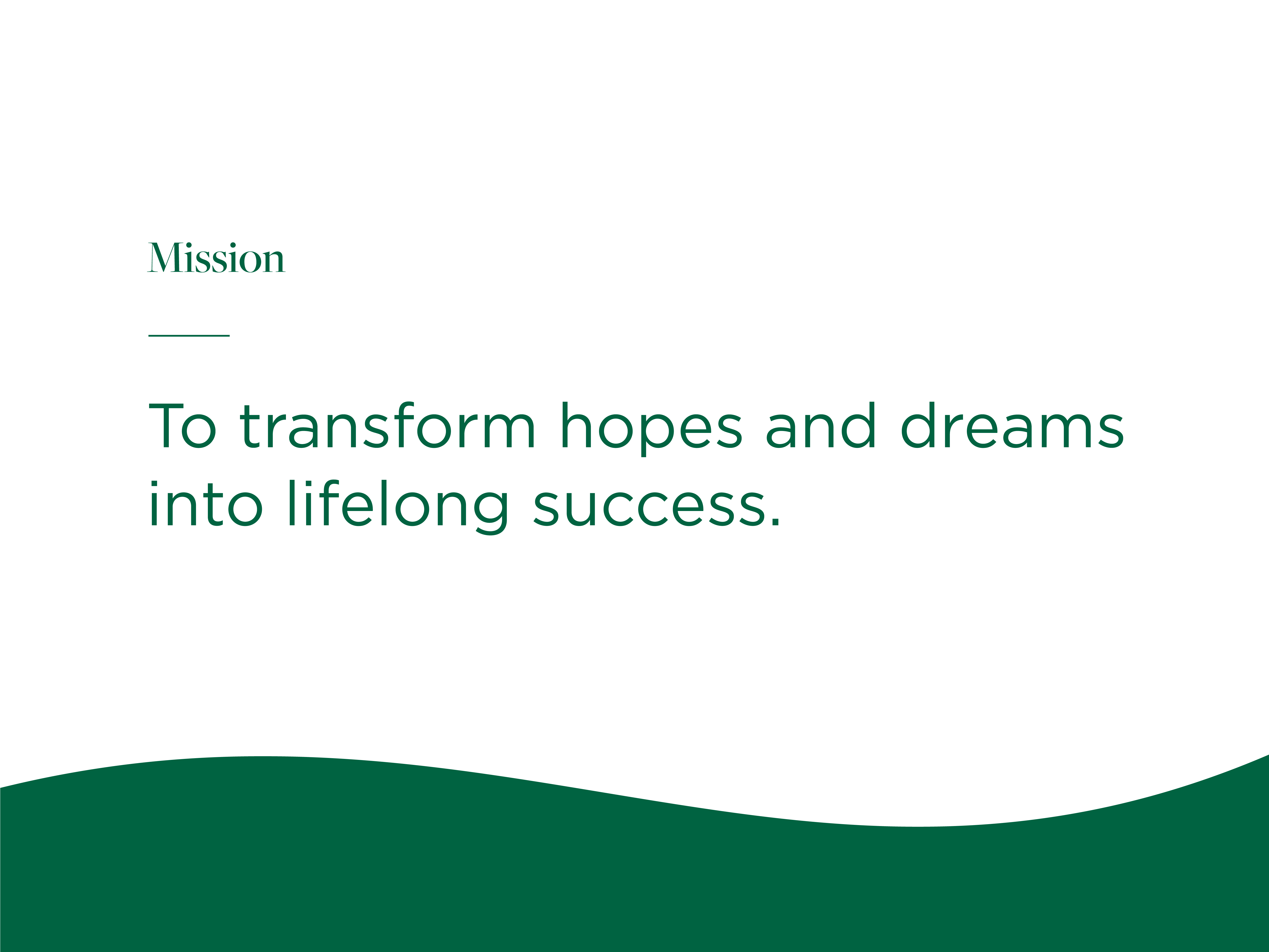